Advanced Cyber Exposure Management
Part 2 – Cyber Exposure Program Management
Module 1 – Course Introduction

Narrated by Doug Nagan
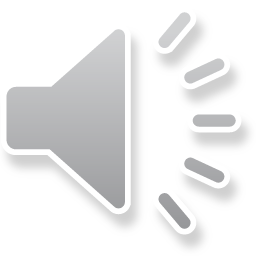 ©2016 all rights reserved – Nagan Research Group LLC
Course Objective
To provide you with an approach to help you manage your cyber exposures 
Now and in the future
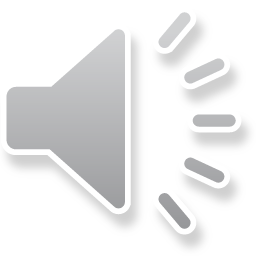 © 2016 all rights reserved Nagan Research Group LLC
2
Identifying Cyber Exposures
Starting Points
Cyber Exposures are the vulnerabilities that arise when you participate in a cyber eco-system
Just by participating
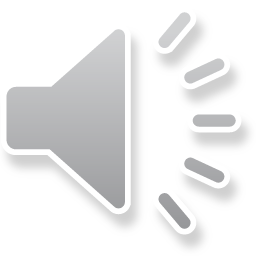 © 2016 all rights reserved Nagan Research Group LLC
3
Identifying Cyber Exposures
Starting Points
Cyber Exposures are the vulnerabilities that arise when you participate in a cyber eco-system
Just by participating
Many are behavior driven
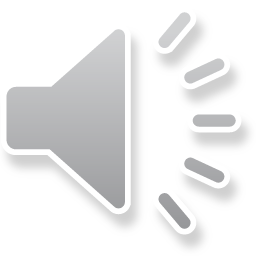 © 2016 all rights reserved Nagan Research Group LLC
4
Identifying Cyber Exposures
Starting Points
Cyber Exposures are the vulnerabilities that arise when you participate in a cyber eco-system
Just by participating
Many are behavior driven
Your information is a target as well as your operating processes and smart systems
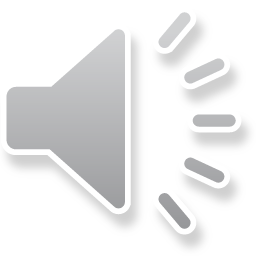 © 2016 all rights reserved Nagan Research Group LLC
5
Identifying Cyber Exposures
Starting Points
Cyber Exposures are the vulnerabilities that arise when you participate in a cyber eco-system
Just by participating
Many are behavior driven
Your information is a target as well as your operating processes 
Privacy is a sometimes thing
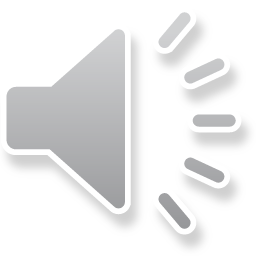 © 2016 all rights reserved Nagan Research Group LLC
6
Identifying Cyber Exposures
Starting Points
Cyber Exposures are the vulnerabilities that arise when you participate in a cyber eco-system
Just by participating
Many are behavior driven
Your information is a target as well as your operating processes 
Privacy is a sometimes thing
Cyber exposures (your vulnerabilities) are the things the bad guys look for and exploit
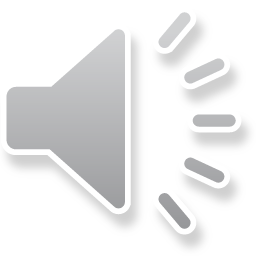 © 2016 all rights reserved Nagan Research Group LLC
7
Identifying Cyber Exposures
Starting Points
Cyber Exposures are the vulnerabilities that arise when you participate in a cyber eco-system
Just by participating
Many are behavior driven
Your information is a target as well as your operating processes 
Privacy is a sometimes thing
Cyber exposures (your vulnerabilities) are the things the bad guys look for and exploit
Specific threats, such as ‘ransom ware’, are not our focus rather the vulnerabilities they exploit.  Address and mitigate your vulnerabilities and you go a long way in addressing the threats.
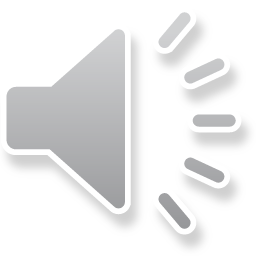 © 2016 all rights reserved Nagan Research Group LLC
8
Identifying Cyber Exposures
Starting Points
Cyber Exposures are the vulnerabilities that arise when you participate in a cyber eco-system
Cyber eco-systems are all around you
Work related
Entertainment
Social Media
Smart devices (phones, tablets, automobiles, and the like)
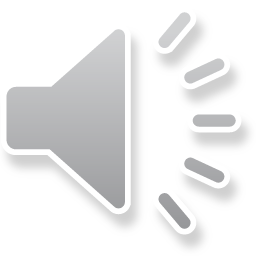 © 2016 all rights reserved Nagan Research Group LLC
9
Identifying Cyber Exposures
Starting Points
Cyber Exposures are the vulnerabilities that arise when you participate in a cyber eco-system
Cyber eco-systems are all around you
Work related
Entertainment
Social Media
Smart devices (phones, tablets, automobiles, etc.) 
Cyber exposures are not just technical
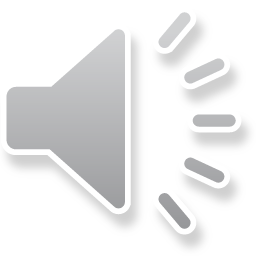 © 2016 all rights reserved Nagan Research Group LLC
10
Identifying Cyber Exposures
Starting Points
Cyber Exposures are the vulnerabilities that arise when you participate in a cyber eco-system
Cyber eco-systems are all around you
Work related
Entertainment
Social Media
Smart devices (phones, tablets, automobiles, etc.) 
Cyber exposures are not just technical 
Cyber exposures can be identified and managed
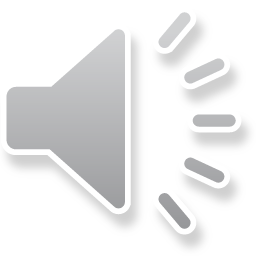 © 2016 all rights reserved Nagan Research Group LLC
11
Managing Cyber Exposures
Starting Points
Cyber Exposures are the vulnerabilities that arise when you participate in a cyber eco-system
Cyber eco-systems are all around you
Work related
Entertainment
Social Media
Smart devices (phones, tablets, automobiles, etc.) 
Cyber exposures are not just technical 
Cyber exposures can be identified and managed
You are beginning Part 2 – Program Management
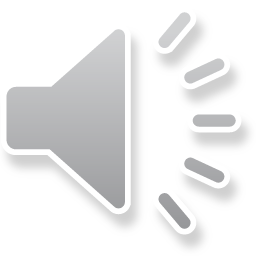 © 2016 all rights reserved Nagan Research Group LLC
12
Managing Cyber Exposures
Why focus on cyber exposures and not on cyber threats
Exposures are the vulnerabilities that the bad guys exploit. Remove, or lessen, your vulnerabilities and the bad guys will go where the vulnerabilities are greater
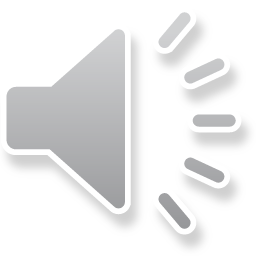 © 2016 all rights reserved Nagan Research Group LLC
13
Managing Cyber Exposures
Why focus on cyber exposures and not on cyber threats
Exposures are the vulnerabilities that the bad guys exploit. Remove, or lessen, your vulnerabilities and the bad guys will go where the vulnerabilities are greater
Cyber threats are continually in a state of change with new ones being created in real time. You need to address specific ones as appropriate but chasing them all is a losing proposition – you will always be playing catch up.
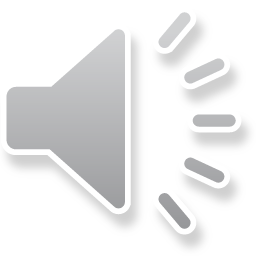 © 2016 all rights reserved Nagan Research Group LLC
14
Course  Overview
There are 5 content modules beyond this introduction:
Measuring Cyber Exposure
Likelihood and Impact
Priorities & Triage
Business Continuity and Disaster Planning
Managing for Success
There is also a final module  - The Course Summary
Making 7 modules in all
Upon completion of Module 7 you will be given directions for the exam, successful completion of which will get you a certificate of completion
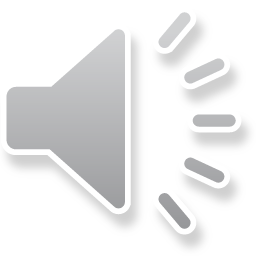 © 2016 all rights reserved Nagan Research Group LLC
15
Course Overview
Structure of Modules – Content identified by two major categories:
Techniques and Tools (T2) – This designation identifies approaches for your consideration as you address the cyber exposures in the module
Management (M) – This designation identifies management techniques that may assist you in achieving effective cyber exposure management

Not all items are appropriate for all organizations. You need to consider the specifics of your objectives, organization and resources to determine if they will help you
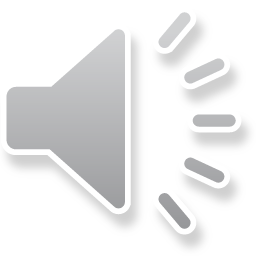 © 2016 all rights reserved Nagan Research Group LLC
16
Course  Overview
The 5 content modules are: 
Measuring Cyber Exposures
Assume completion of Identifying Cyber Exposure – or equivalent  
Focus on categories important to your organization  
Not all are technical 
Why focus on cyber exposures and not on cyber threats
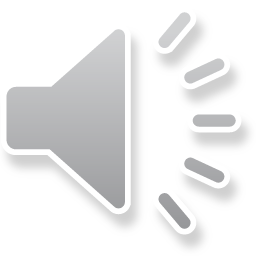 © 2016 all rights reserved Nagan Research Group LLC
17
Course  Overview
The 5 content modules are:
Measuring Cyber Exposure
Likelihood and Impact
Focus on major cyber exposures – do not get lost in details or threats
Simple measures – avoid detailed measures
Communicate and build support across organization
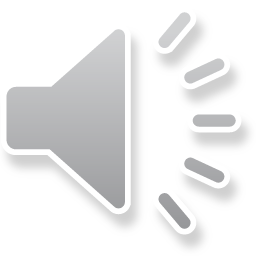 © 2016 all rights reserved Nagan Research Group LLC
18
Course  Overview
The 5 content modules are:
Measuring Cyber Exposure
Likelihood and Impact
Priorities & Triage
Everyone has limited resources – so do you!
Cannot solve every problem
Focus on what is important
Build alliances
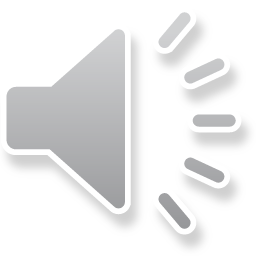 © 2016 all rights reserved Nagan Research Group LLC
19
Course  Overview
The 5 content modules are:
Measuring Cyber Exposure
Likelihood and Impact
Priorities & Triage
Business Continuity and Disaster Planning
Work with existing organizations structure, if none start one
Assume bad things will happen
Gain organizational awareness and support
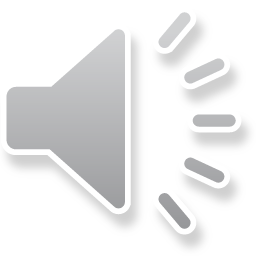 © 2016 all rights reserved Nagan Research Group LLC
20
Course  Overview
The 5 content modules are:
Measuring Cyber Exposure
Likelihood and Impact
Priorities & Triage
Business Continuity and Disaster Planning
Managing for Success
Have clear attainable objectives
Understand your organizations culture, appetite for risk and constraints
Communicate and build Support
Standards are useful but not sufficient
Compliance is not equal to security
Remember change is a given
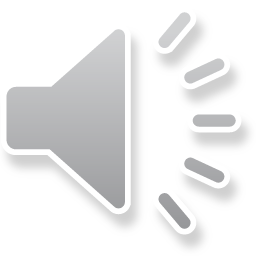 © 2016 all rights reserved Nagan Research Group LLC
21
Course  Overview
The 5 content modules are not the end:
Measuring Cyber Exposure
Likelihood and Impact
Priorities & Triage
Business Continuity and Disaster Planning
Managing for Success
Final module  - The Course Summary
A recap of the issues covered and the knowledge imparted
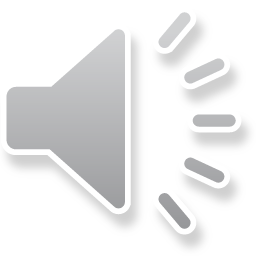 © 2016 all rights reserved Nagan Research Group LLC
22
Course  Overview
Keep in mind:
Every cyber eco-system is unique
Practices, policies and culture
Operating and regulatory environments
Hardware and software configurations
No situation is static – Change is continuous
New practices, technologies, threats
Threats continually evolve so learning how to address  DNS attacks is necessary but of little use in a ‘Business email compromise’. You need a cyber exposure strategy that adapts to the changes that will occur. 
Compliance does not equal Security
There is no one size fits all solution!
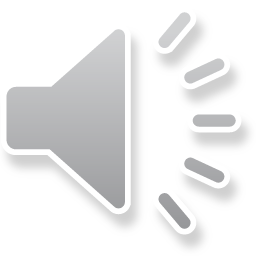 © 2016 all rights reserved Nagan Research Group LLC
23
Course Overview
Cyber exposures are global and know no boundaries but the steps to identify and address these exposures are similar no matter where you operate. Remember the three caveats: 
Each country has its own governance and legal systems that must be worked within. For that reason we use generalized terms that you need to translate into the ones appropriate to your situation. For example we use the phrase ‘legal advisor’ to identify experts in your geographic specific regulatory and legal matters.
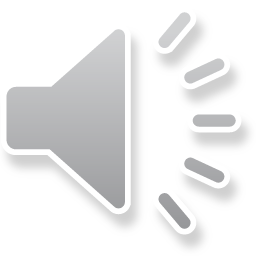 © 2016 all rights reserved Nagan Research Group LLC
24
Course Overview
Cyber exposures are global and know no boundaries but the steps to identify and address these exposures are similar no matter where you operate. Remember the three caveats: 
Each country has its own governance and legal systems that must be worked within. For that reason we use generalized terms that you need to translate into the ones appropriate to your situation. For example we use the phrase ‘legal advisor’ to identify experts in your geographic specific regulatory and legal matters.  
Your organization has its own culture and way of operating so you need to take the information we present and modify it appropriately to work in your environment.
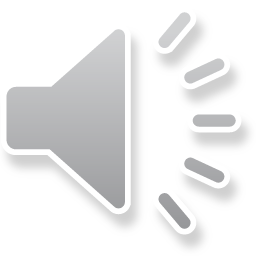 © 2016 all rights reserved Nagan Research Group LLC
25
Course Overview
Cyber exposures are global and know no boundaries but the steps to identify and address these exposures are similar no matter where you operate. Remember the three caveats: 
Each country has its own governance and legal systems that must be worked within. For that reason we use generalized terms that you need to translate into the ones appropriate to your situation. For example we use the phrase ‘legal advisor’ to identify experts in your geographic specific regulatory and legal matters.  
Your organization has its own culture and way of operating so you need to take the information we presented and modify it appropriately to work in your environment. 
Be ready to embrace change - it will occur
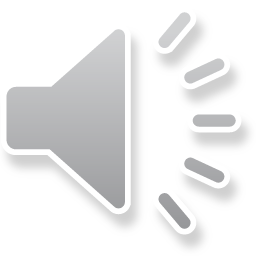 © 2016 all rights reserved Nagan Research Group LLC
26
End of Module 1 of 7
Congratulations! You have completed Module 1 of 
‘Advanced Cyber Exposure Management -
Part 2 – Program Management
Module 1 –  Introduction
Next Step:
   Continue to Module 2
   ‘Measuring Cyber Exposures’
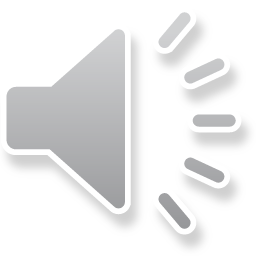 © 2016 all rights reserved Nagan Research Group LLC
27